Program LEAF in projekt Raziskovalci biotske raznovrstnosti
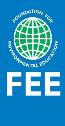 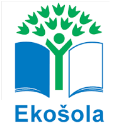 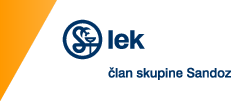 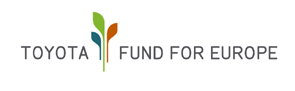 Program:
13.00 – 13.45: Predstavitev programa LEAF, priporočila za izvedbo programa, gozdni cikel, nagrada LEAF, praktični primeri in napotki.
13.45 – 13.50: Odmor 
13.50 – 14.10: Pregled projekta Raziskovalci biotske raznovrstnosti, pregled anket, praktični primeri in napotki.
14.10 – 14.40: Praktična delavnica: mreža življenja.
14.40 ‒ 14.55: Razjasnimo dileme (diskusija).
14.55 – 15.00: Zaključek delavnice.
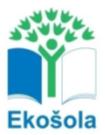 Progam LEAF – Znanje o gozdovih
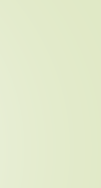 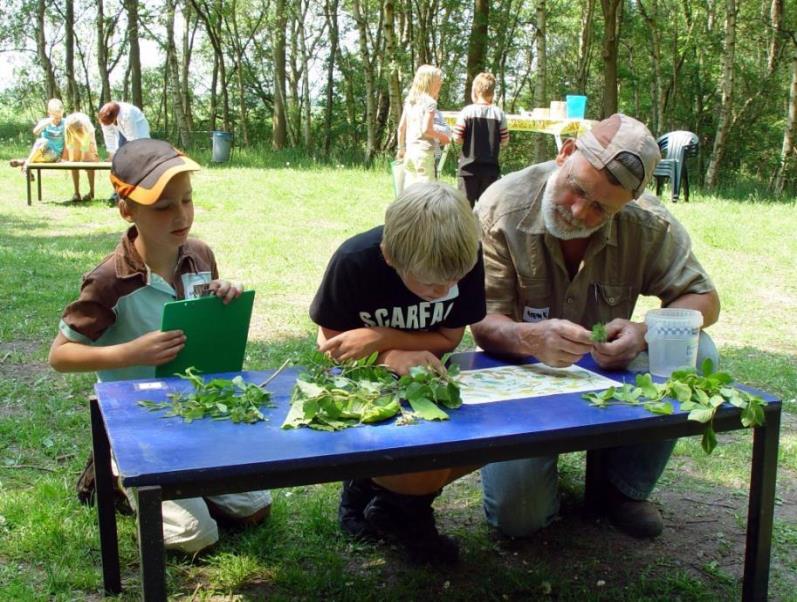 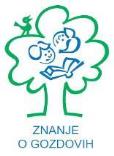 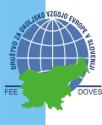 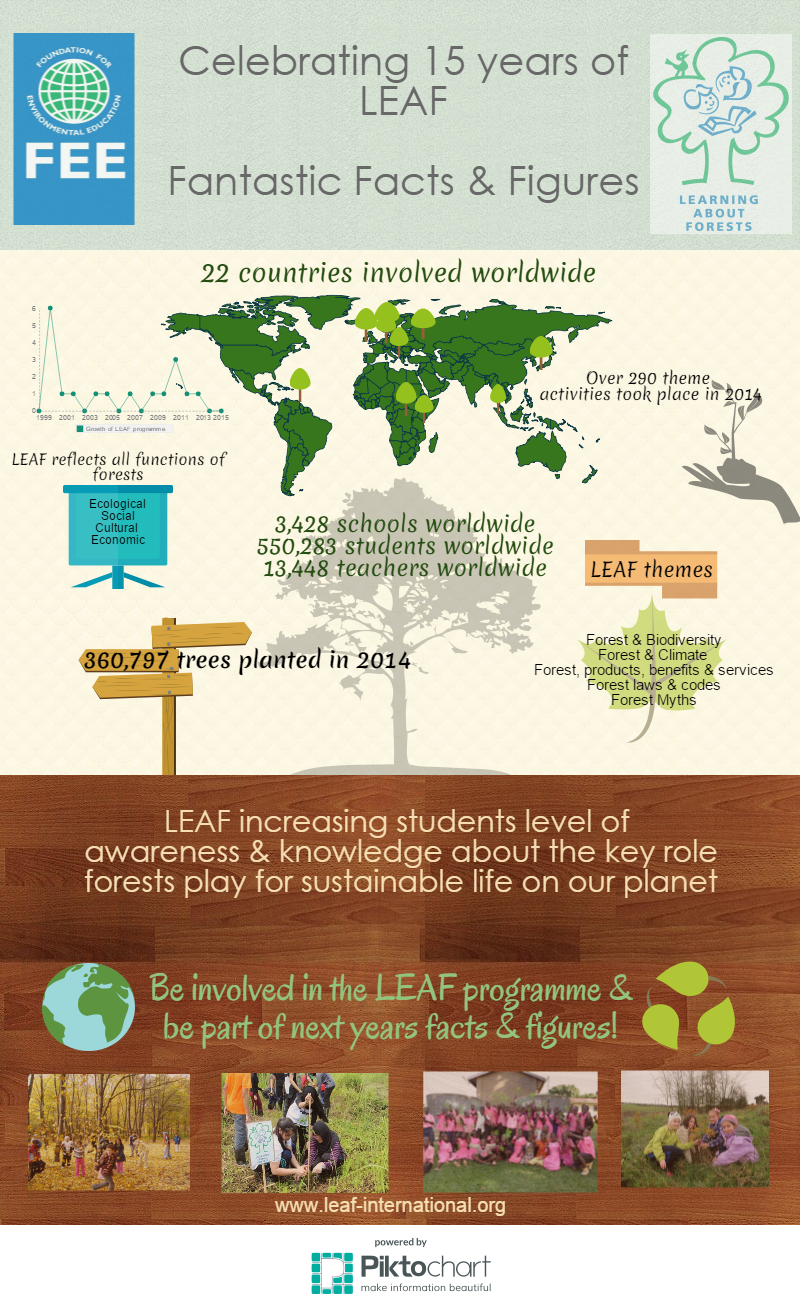 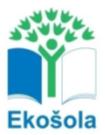 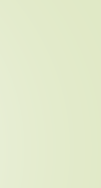 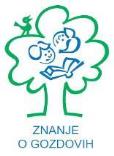 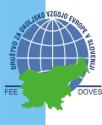 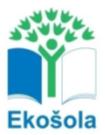 Program LEAF
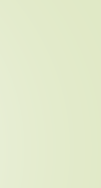 Program LEAF spodbuja okoljsko izobraževanje skozi ozaveščanje učencev, učiteljev in širše skupnosti. 

Program LEAF je  namenjen šolam vključijo pa se lahko tudi druge izobraževalne organizacije

Program LEAF odraža vse funkcije gozdov:
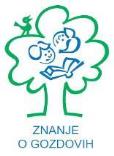 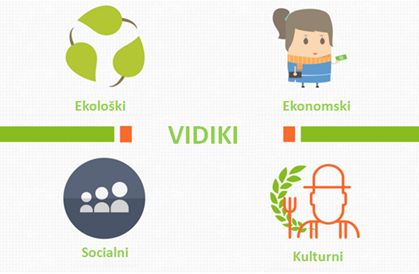 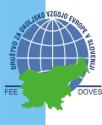 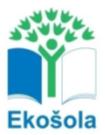 Namen programa LEAF
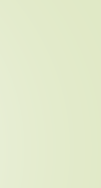 Povečati stopnjo ozaveščenosti in znanja o ključni vlogi gozdov za trajnostno življenje na našem planetu.
Spodbuditi dejavnosti, ki bodo pomagale učencem doseči večjo stopnjo okoljske zrelosti, ne glede na starost in predznanje.
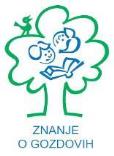 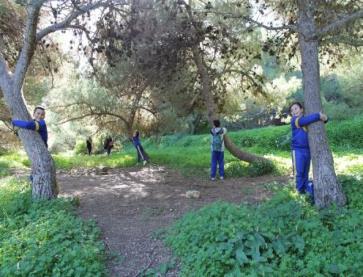 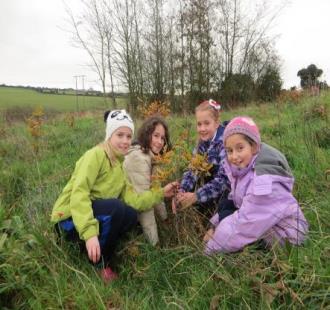 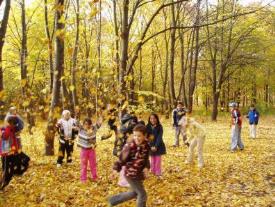 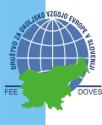 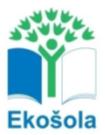 Cilji programa LEAF
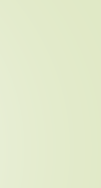 Zagotoviti učencem, da:
se naučijo uživati zunaj, 
doživljajo in opazujejo naravo,
razumejo ekološko mrežo,
razumejo medsebojni vpliv človeka in narave,
sprejemajo odločitve o okolijskih zadevah,
imajo odgovoren odnos do prihodnosti.
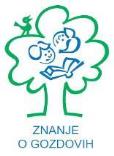 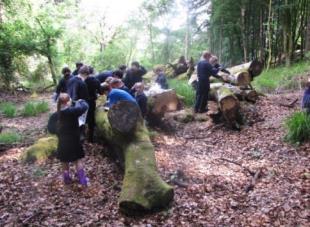 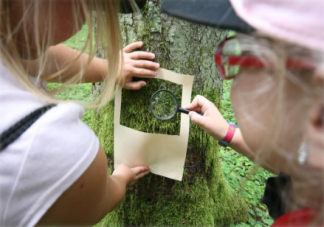 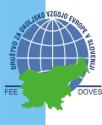 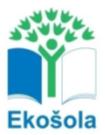 Teme programa LEAF
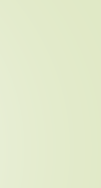 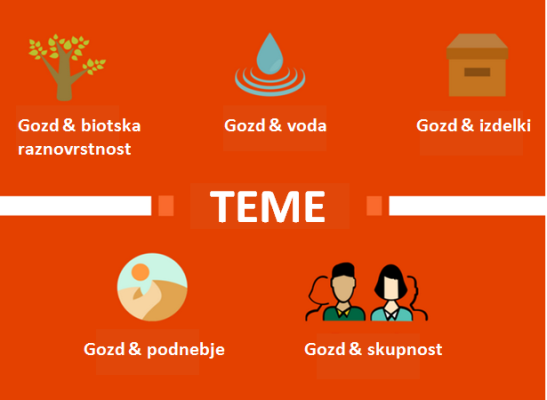 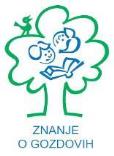 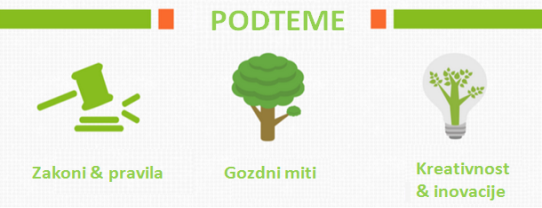 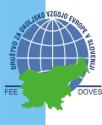 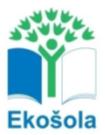 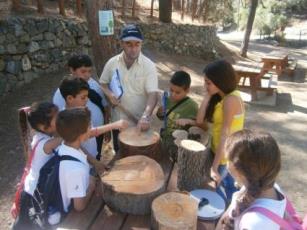 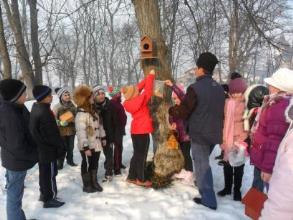 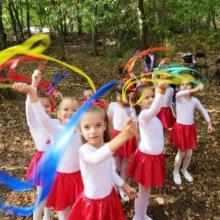 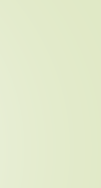 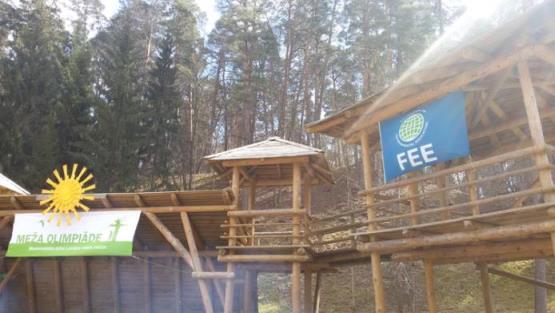 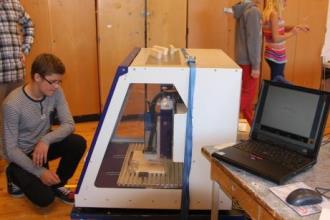 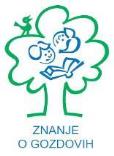 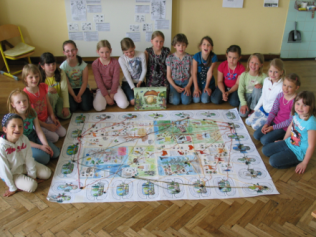 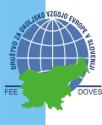 http://www.leaf.global/projects-1/2015/10/16/tree-planting-sweden
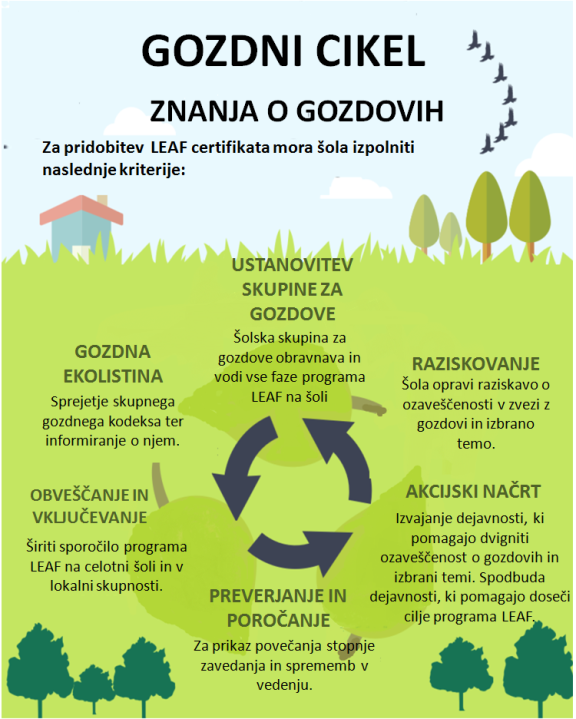 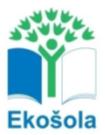 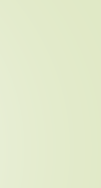 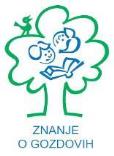 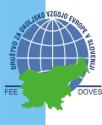 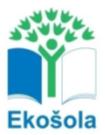 Nagrada LEAF
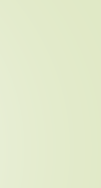 Nagrada LEAF -  šole, ki dokončajo gozdni cikel so nagrajene s certifikatom. 

Štiri stopnje nagrade LEAF:
Registracija
Izvedba gozdnega cikla
Zahtevek
Certifikat
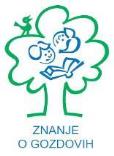 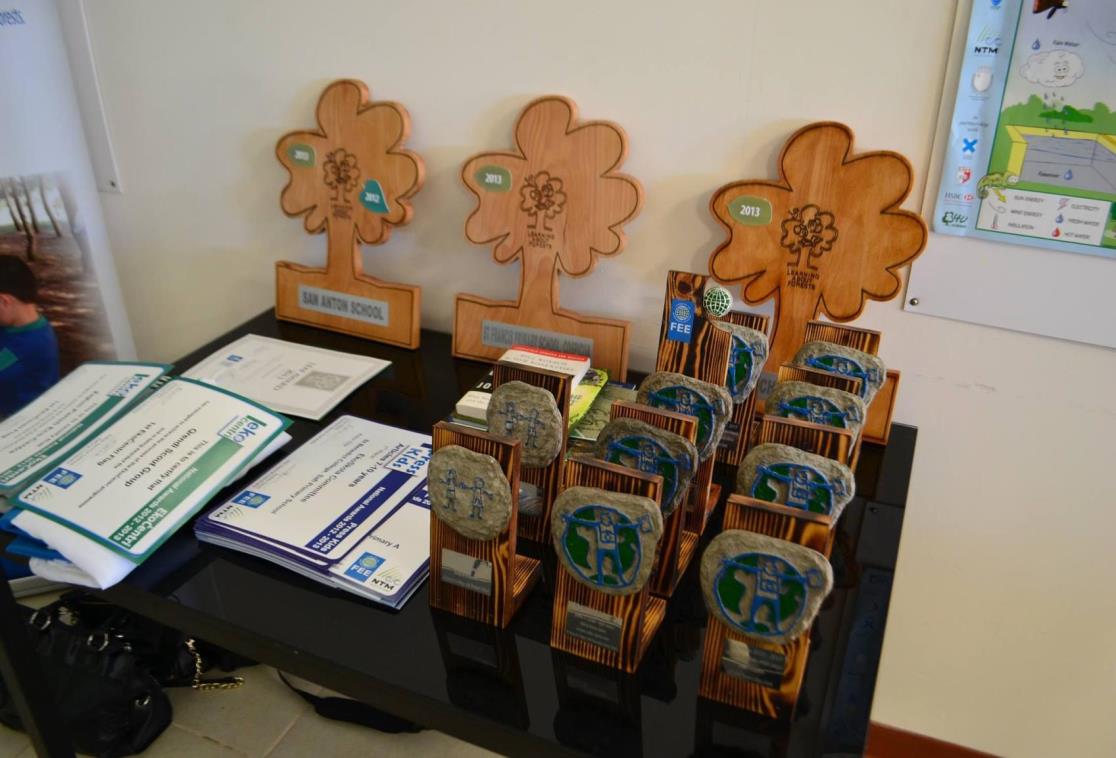 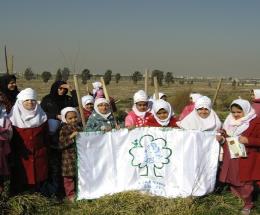 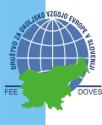 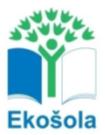 Letno posodobljene informacije
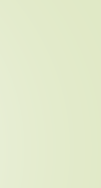 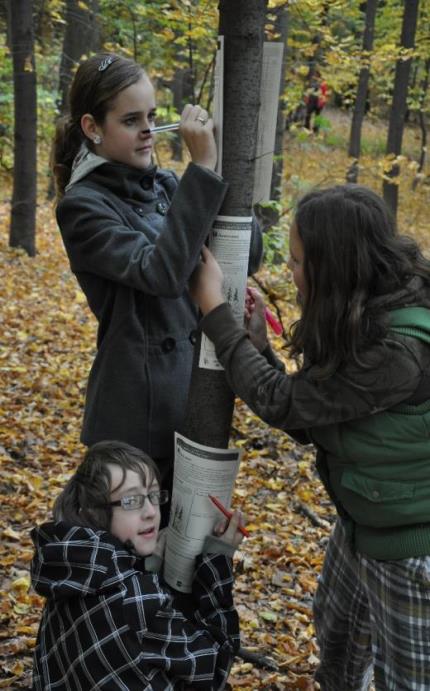 Država
Leto začetka programa
Načrt izvedbe programa LEAF
Število sodelujočih šol
Število sodelujočih učiteljev
Število sodelujočih učencev
Število posajenih dreves
Pozitiven vidik
Negativni vidik
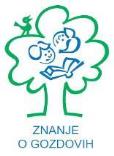 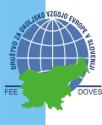 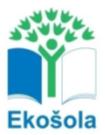 Program LEAF
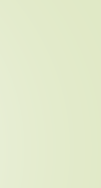 Obiščite spletno stran mednarodnega programa: http://www.leaf.global/ 




PARTNER PROGRAMA LEAF V SLOVENIJI:
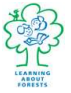 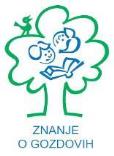 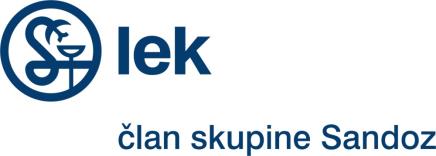 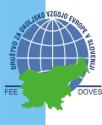 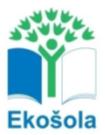 V praksi?
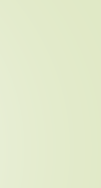 1. IZOBRAŽEVANJE/AKTIVNOSTI  V NARAVI (OUTDOOR EDUCATION/LEARNING)

Aktivnosti v naravi lahko potekajo v okviru rednega izobraževanja v naravi v bližnji okolici šole. 

Če to ni možno, odpeljimo otroke na ekskurzijo.

Kombinacija aktivnosti na prostem in nadgradnja pridobljenih izkušenj v razredu je pot do celotnega razumevanja učenja o gozdovih.
 
Izbrana tema se izvajajte v kombinaciji aktivnosti v naravi in s sintezo pridobljenih izkušenj v razredu (temo lahko vključimo v medpredmetno povezovanje).
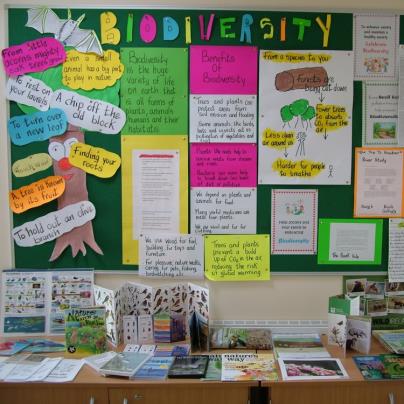 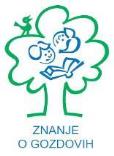 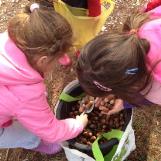 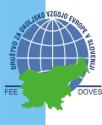 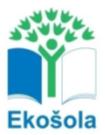 Izdelovanje zemljevida habitata
Doživljajski sprehod
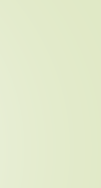 Izdelajmo ptičjo/netopirjevo hišico
Umetnikova paleta
 Ptičja perspektiva
 Prepoznavanje s tipanjem
 Koncert v naravi
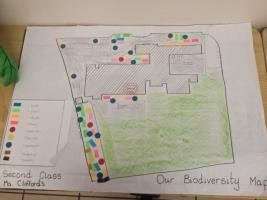 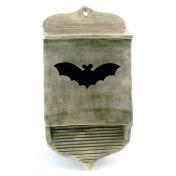 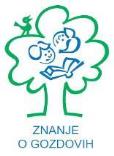 Hotel za žuželke
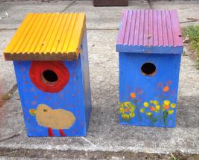 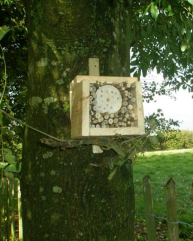 Male zverinice
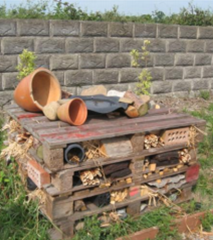 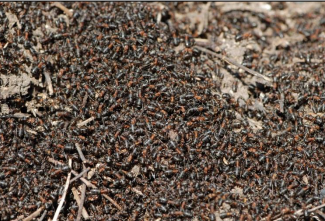 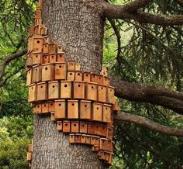 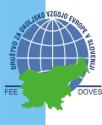 Mreža življenja
“UŽITNI” GOZDNI VRTOVI
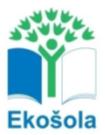 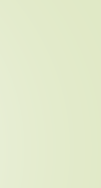 Gozdni vrt temelji na trajnicah.
 Šolsko leto se ne prilega rastlinskim pridelkom, saj so šole zaprte  v obdobju rasti in nabiranja.
 Rastline, ki potrebujejo poleti čim manj pozornosti in nege.
 Plodijo oz. so lahko hrana v času pouka.
 Odlična habitat za divje živali.
 Lep prostor.
 Možnosti za učenje.
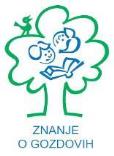 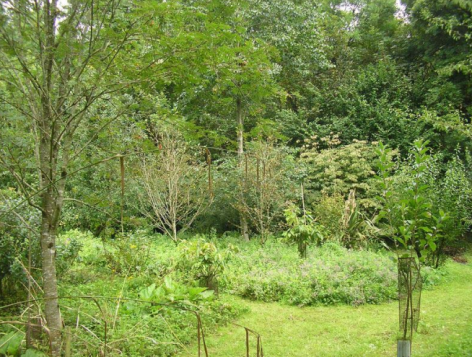 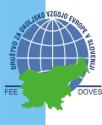 GOZDNI VRT
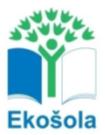 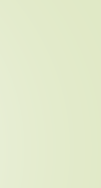 1. Krošnje (velika sadna drevesa in drevesa z lupinastim sadjem)2. Nižja drevesna plast (pritlikavo sadno drevje)3. Sloj grmičevja (ribez in jagodičje)4. Zelišča (gabez, ognjič)5. Rizosfera (korenovke)6. Površina tal (pritlehna npr. jagode)7. Vertikalni sloj (plezalke, ovijalke)
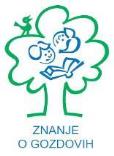 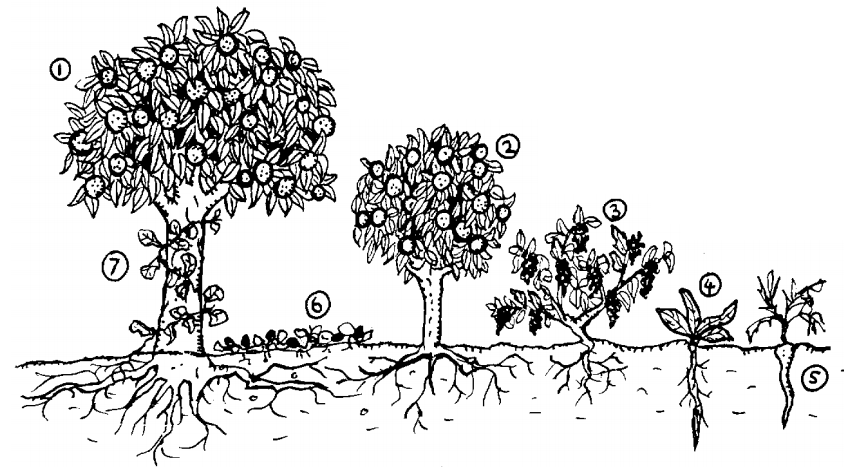 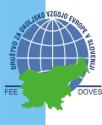 IZBIRA + PRIDELOVANJE SVOJE ZALOGE RASTLIN
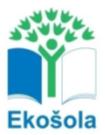 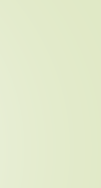 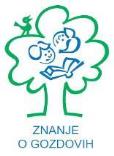 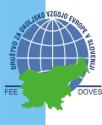 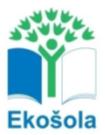 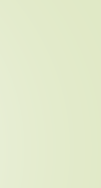 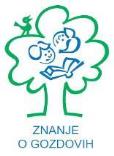 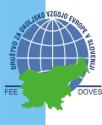 BIODIVERZITETA NA NAŠEM VRTU
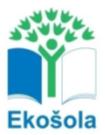 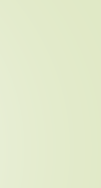 Pritegnili divje živali: metulje, čebele, ptice, žuželke, netopirje
 Avtohtone rastline – privabijo avtohtone živali!
 Rastline z zgodnjo, srednjo in pozno sezono cvetenja
 Divje cvetice, travniške cvetice, drevesa, grmičevje
 Sadje, mrtvi material
 Žive meje, divji koridorji
 Hišice za netopirje/ptice, hoteli za žuželke
 Pot biotske raznovrstnosti
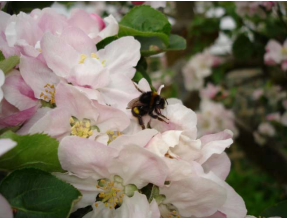 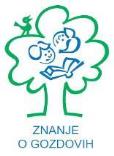 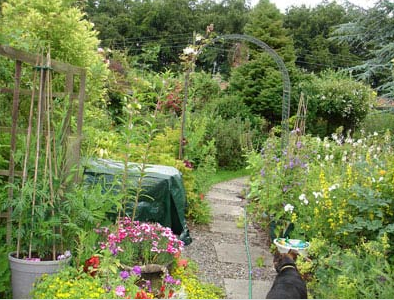 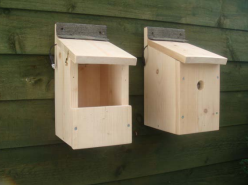 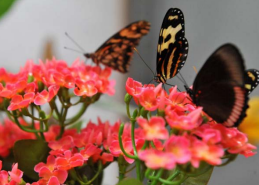 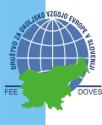 UČILNICA V NARAVI
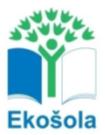 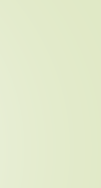 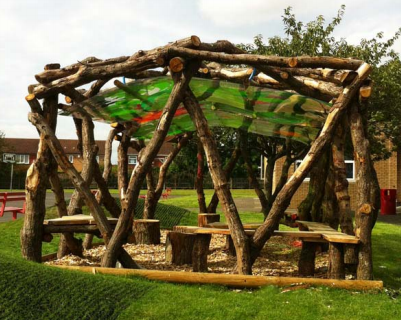 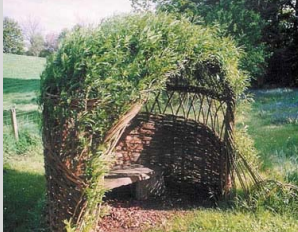 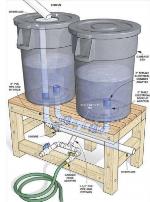 https://mail.google.com/mail/u/0/#inbox/1517ca64913f46eb?projector=1
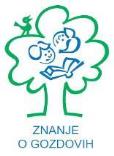 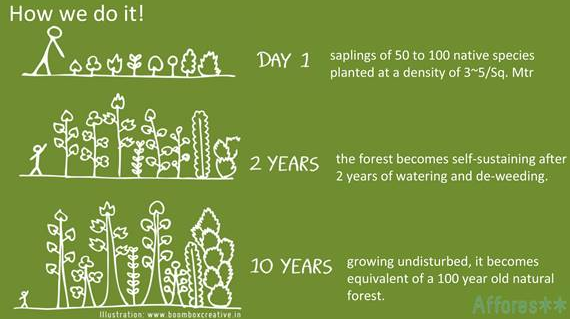 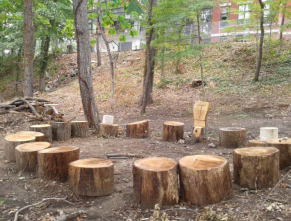 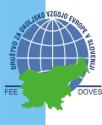 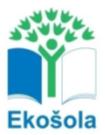 Gojenje gozdov in saditev dreves
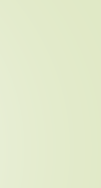 Saditev dreves je dober način za spoznavanje gozdov. Več let lahko spremljamo njihov razvoj.
Vzpostavimo stik z lokalnimi gozdnimi organizacijami, da skupaj poiščemo prave razvojne smernice: da najdete prostor in drevesa, ki bi jih posadili.
Preden se lotimo saditve, proučimo in se naučimo o saditvi dreves še kaj več.
Kako sadimo drevesa?
Ne pozabite, da drevesa živijo!
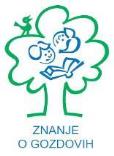 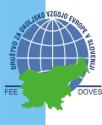 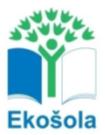 Ključno!
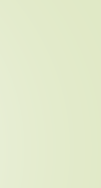 Ključne aktivnosti programov Ekošola in LEAF temeljijo na ozaveščanju/ozaveščevalnih aktivnostih, ki zahtevajo:

Dolgoročen in sistematičen pristop
Konsistentnost
Vključevanje otrok in mladostnikov v načrtovanje in izvajanje aktivnosti 
Možnost podajanja in pridobivanje povratnih informacij

Segmentacijo ciljnih skupin (prilagajanje komuniciranja, promocije) oziroma deležnikov:
Otroci, učenci, dijaki, študentje
Mentorji 
Vodstvo šole
Starši
Župani, lokalna skupnost
Mediji
Širša javnost
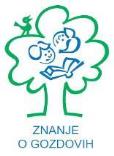 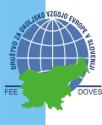 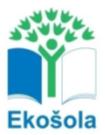 GLOBALNI POGLED
ZN objavi nove cilje trajnostnega razvoja
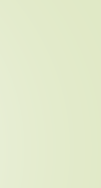 25. 9. 2015 zbrali svetovni voditelji držav članic OZN v New Yorku, da skupaj sprejmejo NOVE CILJE TRAJNOSTNEGA RAZVOJA (SDG)
Agenda 2030 za trajnostni razvoj - kot evolucija Razvojnih ciljev novega tisočletja (MDG: Millenium Develepoment Goals)
Služilo za vodilo politiki v naslednjih 15 letih
Razvijati partnerstva s širokim naborom deležnikov, da dosežejo trajne spremembe
Cilj 4.4.: do leta 2030 bistveno povečati število mladih in odraslih z ustreznimi veščinami, vključno s tehničnimi in poklicnimi veščinami, za zaposlitev, dostojne službe in podjetništvo
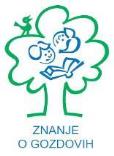 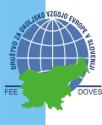 Ekošolski projekt v sodelovanju s Toyoto in Kraljevimi botaničnimi vrtovi KEW
Projekt je osredotočen na raziskovanje biotske raznovrstnosti s posebnim poudarkom na rastlinah in z njimi povezanimi vrstami.
Cilj projekta je izobraziti učence o biotski raznovrstnosti, njenem pomenu in jih spodbujati, da sprejmejo pozitivne ukrepe.

Partnerji:
Fundacija za okoljsko izobraževanje,
TME – Toyota Fund for Europe,
Kew, angleški Kraljevi botanični vrtovi.
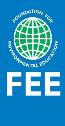 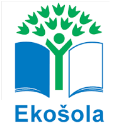 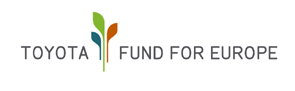 V prvem letu sodeluje10 držav:
303 šole
Koraki
Prvi korak – Registracija
Šole in vrtci, ki želijo sodelovati, se registrirajo pri nacionalnem koordinatorju (NO).
NO registrira šole in jih vpiše v bazo podatkov FEE.
Drugi korak – Pregled do 15.1.2015
Pregled s pomočjo ankete o biotski raznovrstnosti.
Zemljevid habitata.
Tretji korak – Ukrep
Povečanje ravni zavedanja.
Povečanje števila (če je mogoče) avtohtonih vrst in vrstne pestrosti v okolici šole.
Četrti korak – Spremljanje in vrednotenje
Ovrednotiti je potrebno stopnjo ozaveščenosti, s ponovno proučitvijo ankete o biodiverziteti, ki je bila opravljena na začetku leta.
Oceniti je treba napredek pri praktičnih izboljšavah.
Peti korak - Poročanje
Šole o napredku poročajo NO.
NO odda skupno poročilo FEE.
Ključnega pomena je ozaveščanje!
Dvignite zavest o biotski raznovrstnosti in njenem pomenu med učenci in zaposlenimi ter pokažite napredek, ki ste ga dosegli.
% povečanja ravni zavedanja
Drugi korak – Pregled
Anketa o biotski raznovrstnosti.
Zemljevid habitata okolice šole/vrtca in beleženje prisotnih vrst.
Anketa o biotski raznovrstnosti (5-6 let)
Anketa o biotski raznovrstnosti(6-7let)
Anketa o biotski raznovrstnosti Navodila
Raznolikost habitata
Celinske vode in mokrišča
Marine in obala
Gozd
Travišča
Živa meja
Kmetijske površine
Gore
Mesta in vasi
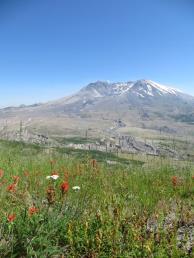 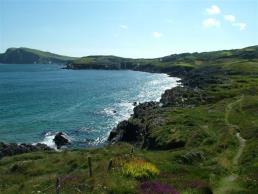 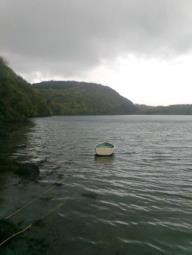 Kartiranje habitata
Zemljevid habitata prikazuje geografsko porazdelitev različnih habitatov znotraj določenega območja. 
Kaj je namen kartiranja habitatov?
Povečanje stopnje biotske raznovrstnosti.
Pomoč pri zaščiti območja/prisotnih vrst.
Spodbuditi zanimanje.
Primeri
Zemljevid, ki prikazuje zaščitena območja
Zemljevid, ki spodbuja k ogledu določenega območja
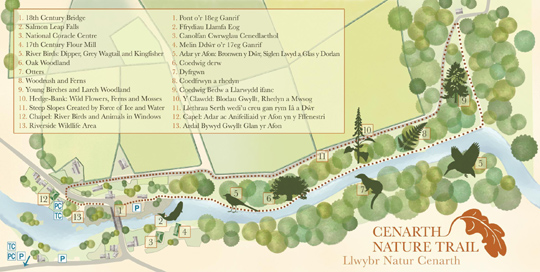 Priprava
Kako veliko območje boste kartirali?
Kako podrobno boste kartirali območje?
Kakšna sredstva imate na voljo(čas/denar/material/podatki)?
Biološki in fizikalni parametri?
Je območje varno(npr. brez strupenih rastlin)?
Potreben material
Velik papir za zapiske
Svinčniki, barvice …
Odločite se za kode / simbole, preden začnete kartiranje.

Če kartiranje poteka zunaj šolskega okoliša
Lokalni in regionalni zemljevidi za referenco.
Prva možnost – uporaba Google Maps
Druga možnost – Narišite zemljevid območja in označite meje
Kartiranje habitata
V učilnici:
Natisnite / narišite zemljevid območja in označi meje

Na terenu (skupinsko delo):
Sprehodite se po celotnem območju, ki ga boste kartirali & pripravite grob oris habitata.
Razmejite različne enote habitata & identificirajte jih z uporabo simbolov.
Ugotovite katere dominantne vrste so prisotne (splošno ime vrste).
Dodajte simbole.
Pripravite spremljevalne ciljne opombe(na zemljevidu ali v posebnem zvezku).
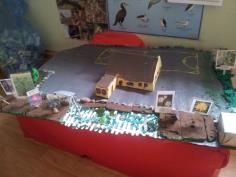 Kartiranje habitata
Nadaljnji ukrepi (kot skupina ali individualno):
Pripravite barven zemljevid habitata vašega izbranega območja, ki bo vseboval tudi habitatne kode (legenda).
Dodajte kode (npr. slika) za dominantne vrste, uporabite npr. splošna imena vrst.
Dodajte ciljne simbole in spremne opombe.
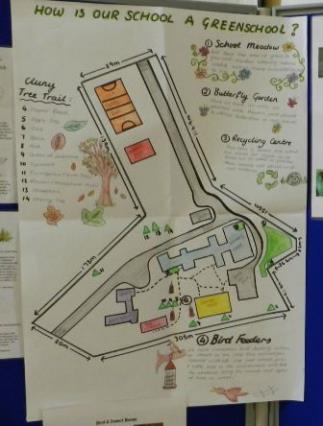 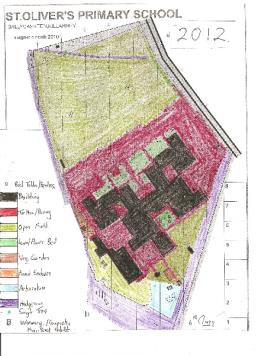 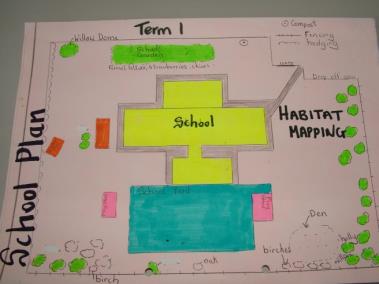 Raziščite svoj habitat!
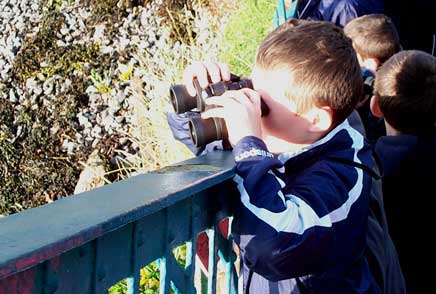 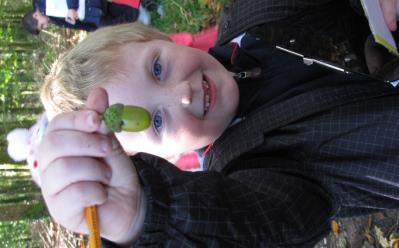 Zabeležite prisotne vrste
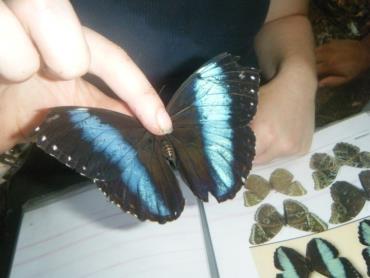 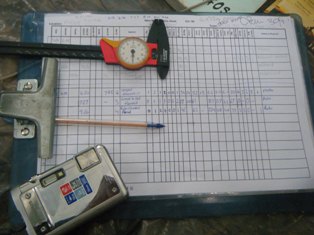 Kako raziskovati in evidentirati?
Zastavite si nekaj vprašanj in odgovore zabeležite v “raziskovalni zvezek”.
Kaj boste raziskovali – rastline, živali, insekte, ptice?
Kateri del leta je? Pomlad, poletje, jesen, zima? 
Kakšno je vreme?
POZOR! Letni čas in vremenske razmere lahko vplivajo na biodiverziteto.
Kje se nahajate/kakšen habitat raziskujete?
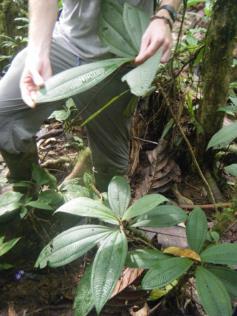 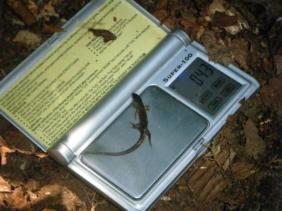 Primer – Raziskovalni zvezek
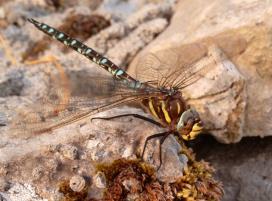 Primer znanstveno podatkovnega lista
Nikoli ne nehajte raziskovati …
Nikoli ne veste kaj boste našli!
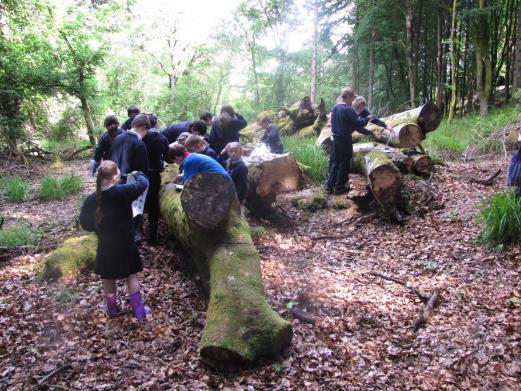 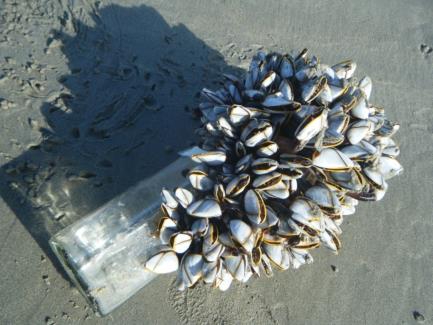 Tretji korak- Ukrep
Povečajte raven zavedanja.
Če je mogoče povečajte število avtohtonih vrst in vrstne pestrosti.
Tretji korak - Ukrep
Povečajte raven zavedanja

Razvijte nov zakonik (plakat / slogan / projekti).
Analizirajte ankete iz Pregleda.
Raziskava habitata / vrst (dom/šola/lokalno območje).
Razvijajte povezanost z naravo.
Pozanimajte se o vrstah, značilnih za vaše lokalno območje.
Ustvarite svojo “učno pot”.
Raziščite prehranjevalne verige(najrazvitejši današnji plenilec je …?)
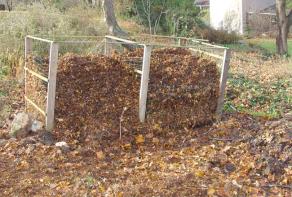 Tretji korak – Ukrep
Praktične izboljšave
Zgradite ptičje hišice (star les).
Ustvarite “divjo” učilnico v naravi  (ribnik, kup drv, listni zbiralnik, hotel za žuželke …).
Naredite “organske šolske gredice”.
Del šolskega območja pustite “neurejenega” (žive meje/travnata površina)
Posadite avtohtone vrste (drevesa, cvetje, zelenjava …)
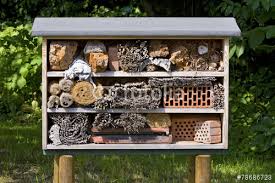 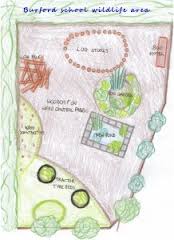 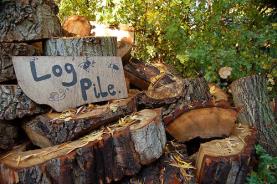 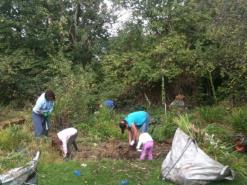 Četrti korak – Spremljanje & vrednotenje
Pozor:
Povečanje števila je lahko težavno za vrednotenje.

Ne bodite razočarani, dejanja so enako pomembna kot rezultati!
Ob koncu prvega leta ponovite”pregled”.

Ocenite stopnjo zavedanja
Ponovite anketo o biotski raznovrstnosti.

Ocenite napredek pri praktičnih izboljšavah
Ustvarite nov zemljevid habitata ali novosti dodajte že v obstoječega.
Prepoznajte praktične izboljšave (kup drv, ptičja hišica).
Se je število opažanj/število posamezne vrste povečalo?
Se je vrstno bogastvo povečalo?
Vzorec grafa, ki prikazuje povečanje ravni ozaveščenosti med začetkom in koncem prvega leta
Primer zemljevida habitata v prvem letu
Povezava z učnim načrtom
Matematika – matematična analiza podatkov(grafi/razpredelnice).
Naravoslovje – preučevanje habitatov in vrst, družin živali in rastlinskih struktur. 
Umetnost in tehnika – oblikovanje plakatov, izdelava in poslikava ptičjih hišic ...
Jeziki  – lahkotne teme, imena vrst v različnih jezikih.
Geografija – kartiranje okolice šole.
Zgodovina – izguba habitata/ vrst skozi čas.
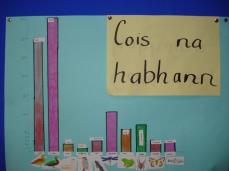 ‘”Naj naša generacija varuje vse stvaritve narave”
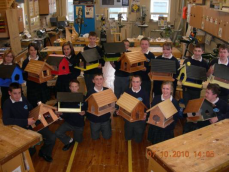 Peti korak – Poročilo
Šole o napredku poročajo nacionalnemu koordinatorju.

Šole svoje zgodbe objavijo na spletni platformi.

Nacionalni koordinator poroča FEE.

FEE poroča Toyoti.

Vsa poročila so na voljo konec poletja 2016 .
Pogled naprej …
September 2016  – dodamo skupine 7-8 let & 8-9 let
September 2017 – dodamo skupine 9-10 let & 10-11 let
September 2018, 2019 so vključene vse starostne skupine
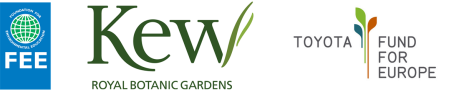 Spletne strani: Podio in Exposure
https://slovenia.exposure.co/
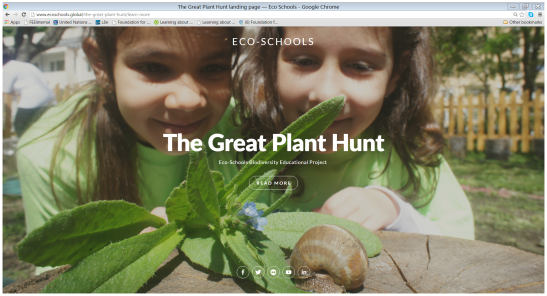 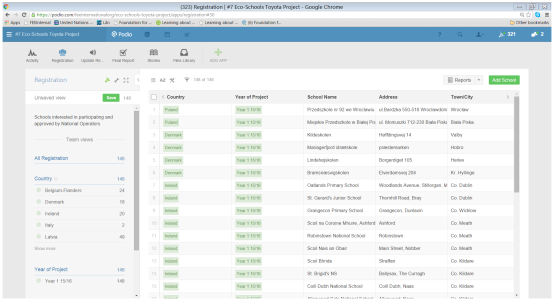 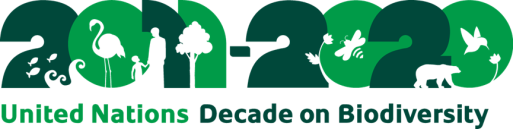 "Biotska raznovrstnost je temelj delovanja ekosistemov, od katerih je odvisna  naša hrana in sveža voda, naše zdravje in rekreacijo, ter varstvo pred naravnimi nesrečami. Izguba biotske raznovrstnosti vpliva na nas kulturno in duhovno "


Ban Ki-moon, Secretary General of the United Nations